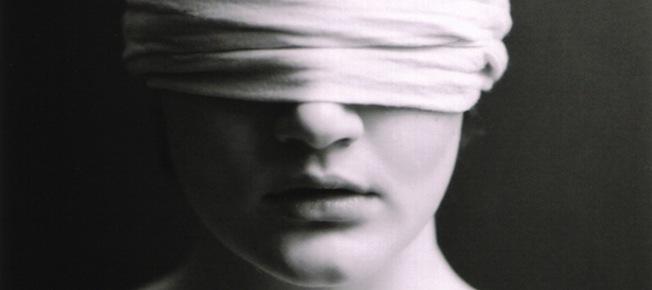 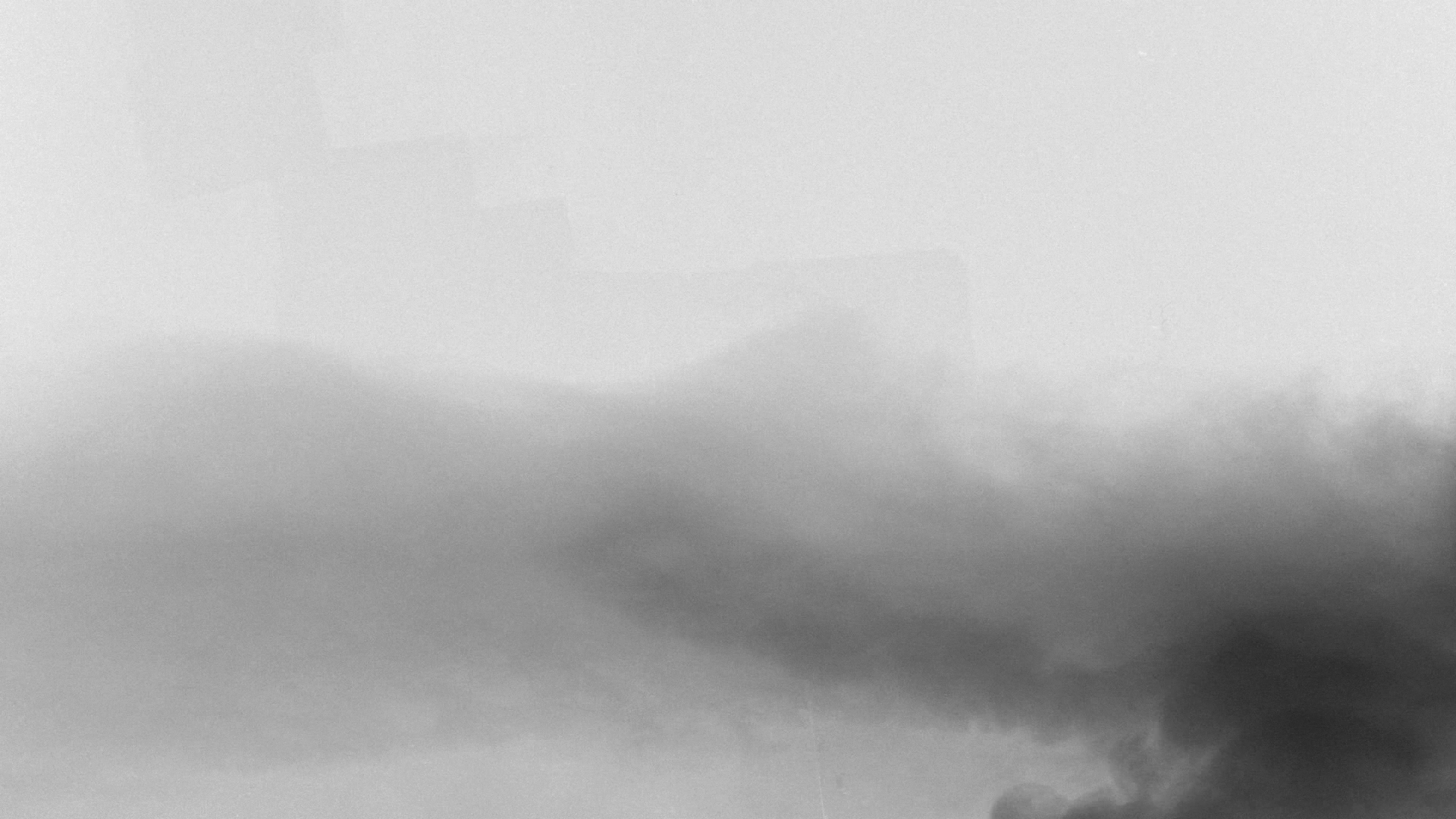 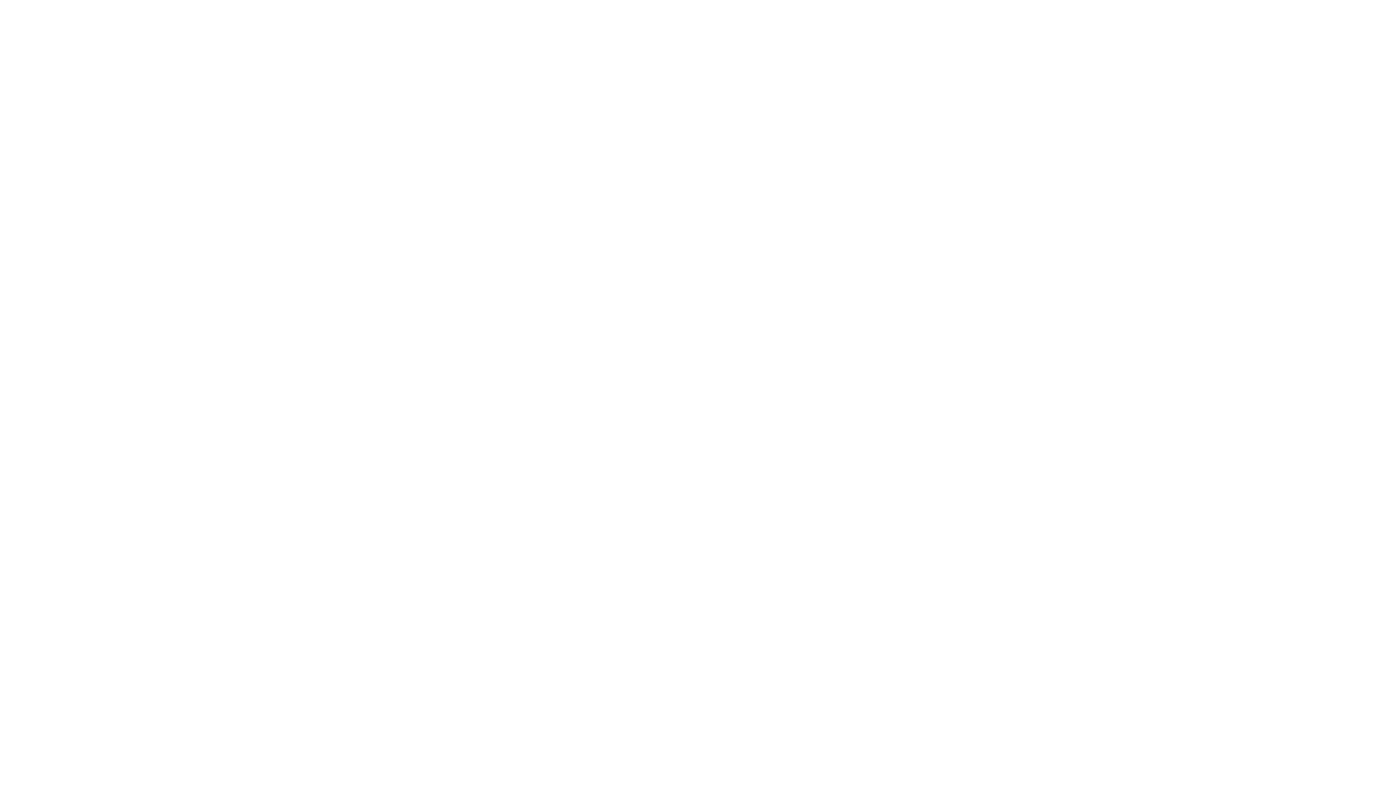 Blindness
An exploration of José Saramago’s Blindness
Background
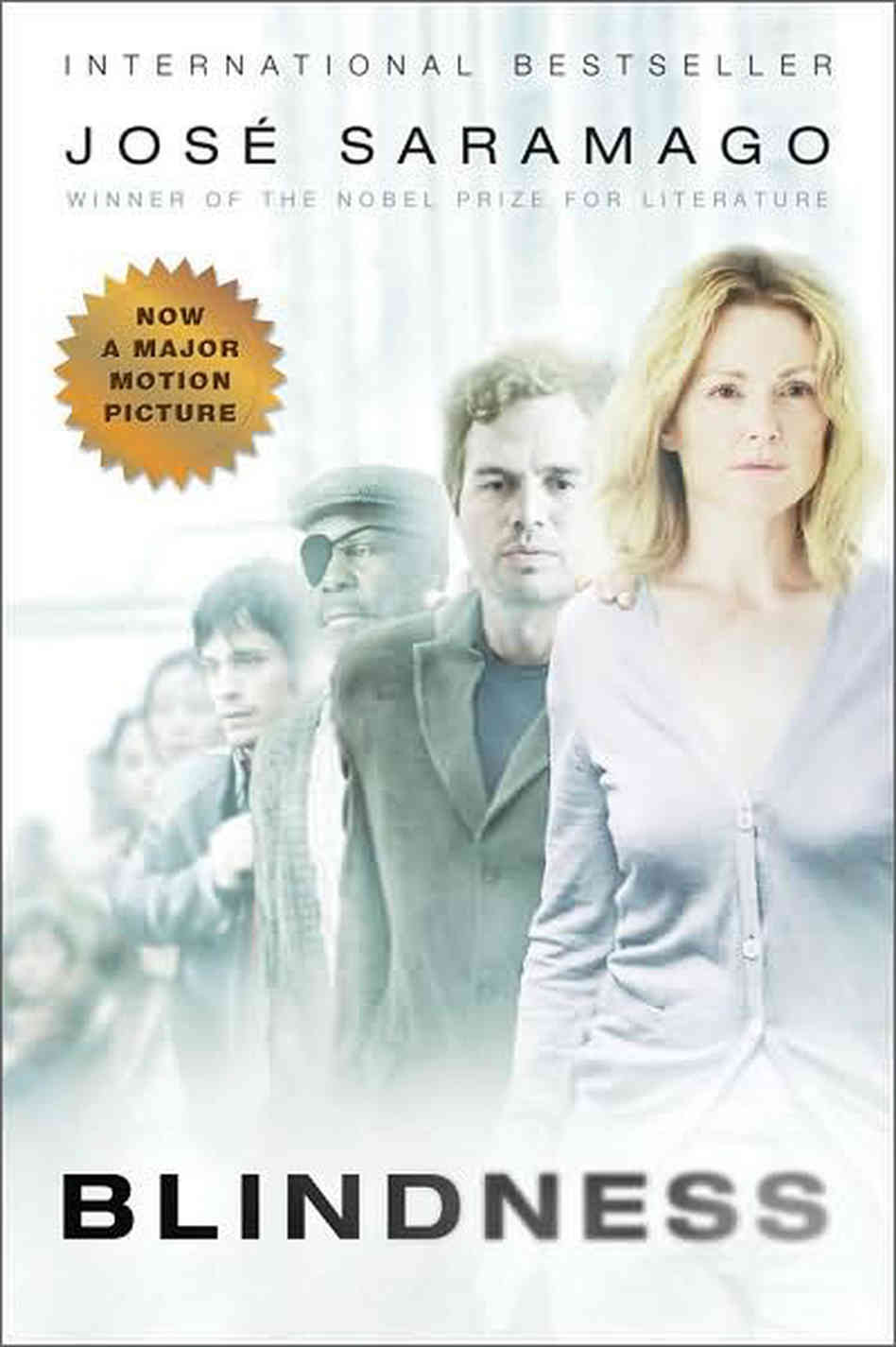 Dystopian, written by Portuguese author José Saramago
Published in 1995 in Portuguese, then English in 1997
Translated by Giovanni Pontiero
Film adaptation in 2008
About the Author
José de Sousa Saramago, born on November 16, 1922

Died at the age of 87 in June of 2010

Winner of the Nobel Prize in Literature in 1998, as well as the Camões Prize in 1995

Widely known for his political satire and unconventional writing style

A self-confessed pessimist
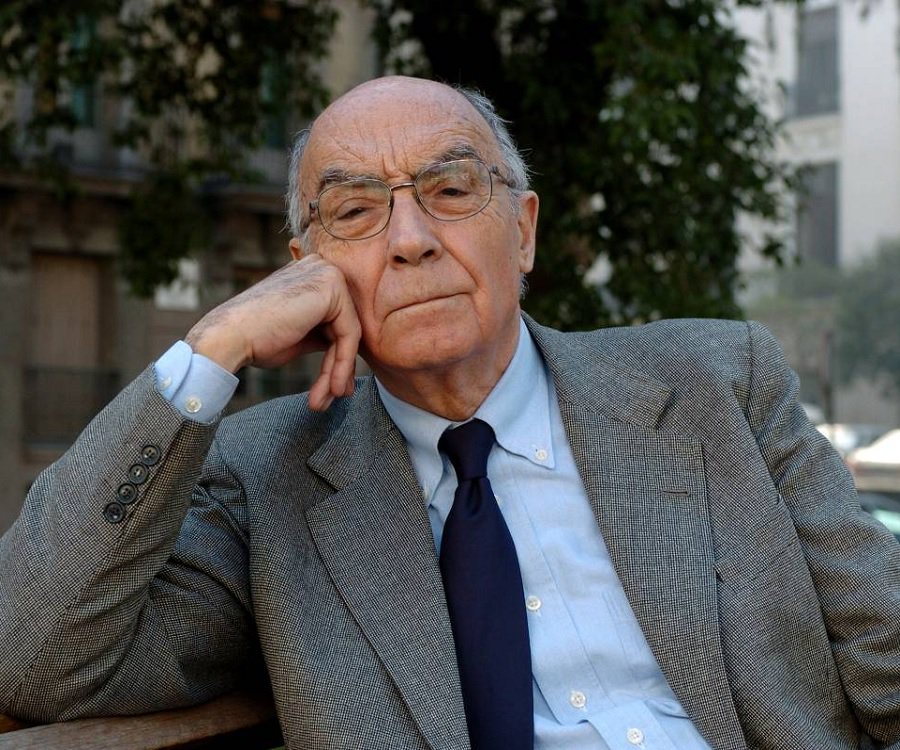 José Saramago
What is “blindness?”
What does it make you think of?
Summary
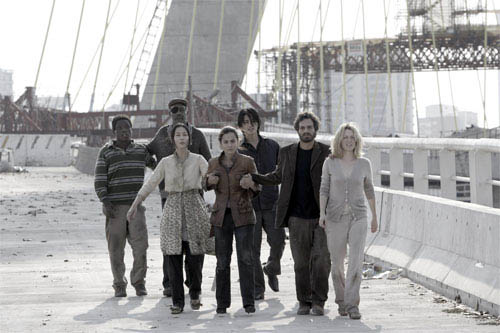 The world is struck with a sudden plague of “white blindness” 

The Government forces the blind into quarantine

The blind internees resort to violence, thievery, deceit, and deception in order to survive
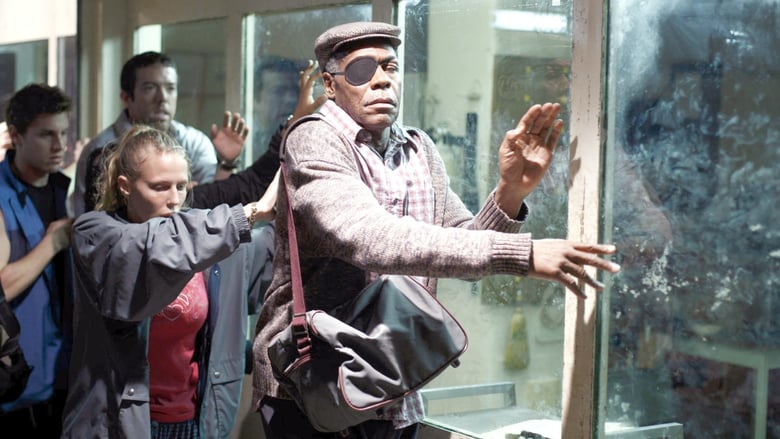 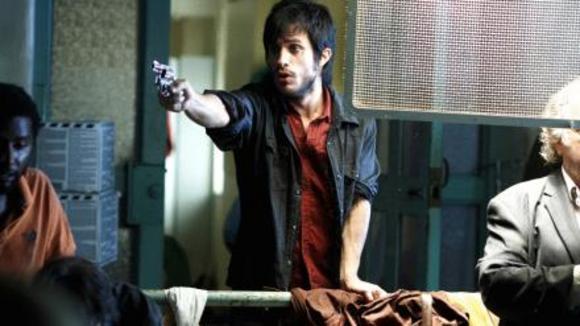 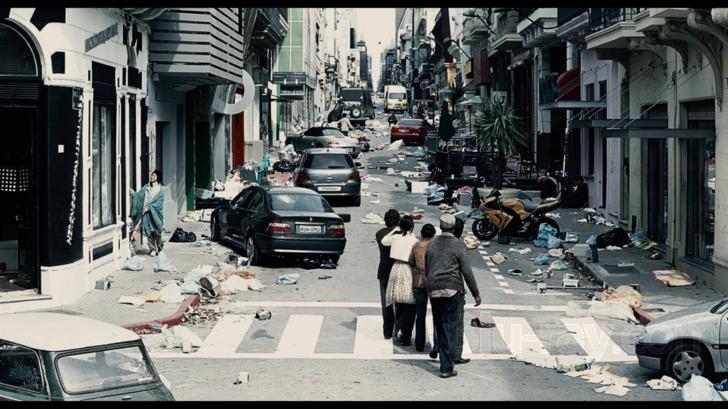 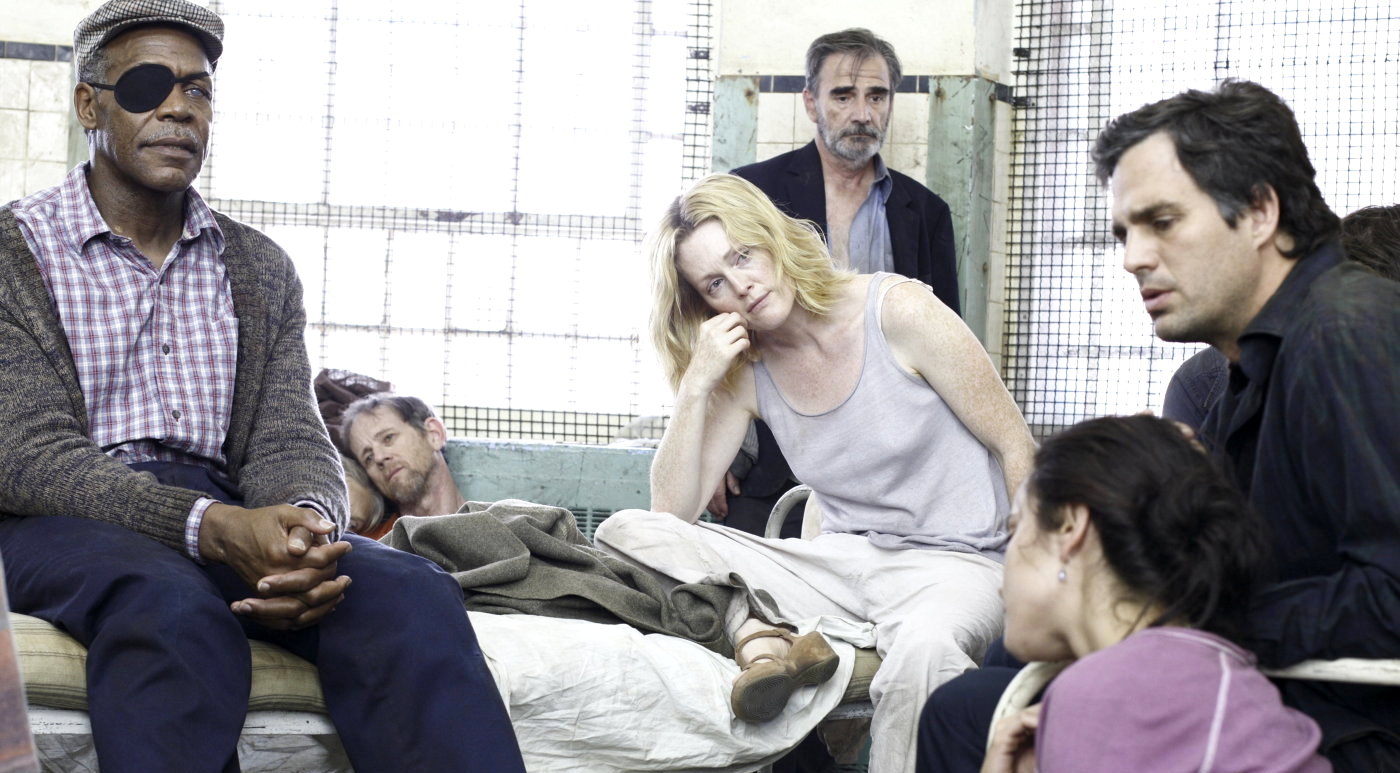 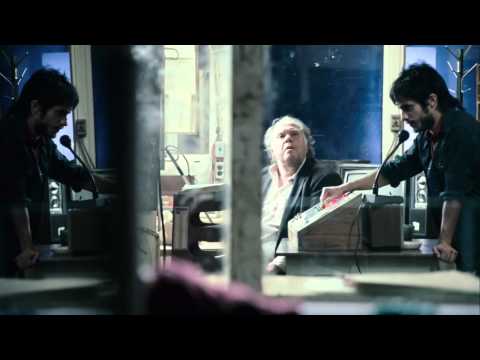 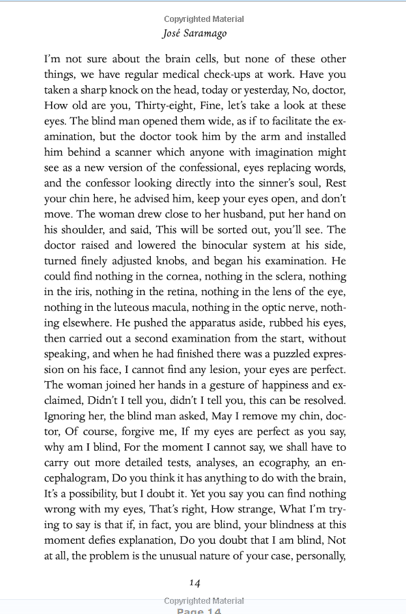 Writing Style
Unique sentence structure
Long, run-on sentences that span paragraphs
Scarce punctuation
Absence of quotation marks, dialogue is separated only by commas and capitalization
Narration
Broad, alternating perspectives of different characters
Lack of individuality
Omniscient narration
What does it all mean?
What is the author trying to convey?
“
I don’t think we go blind. I think we are blind. Blind but seeing. Blind people who can see, but do not see.
”
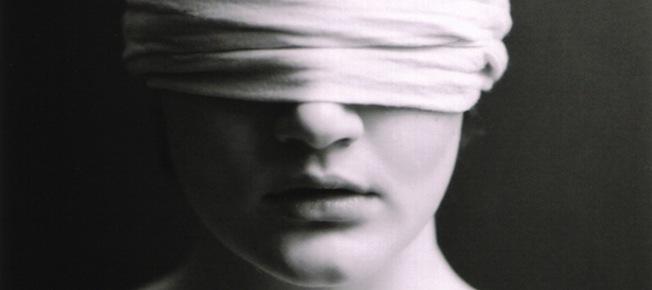 Analysis
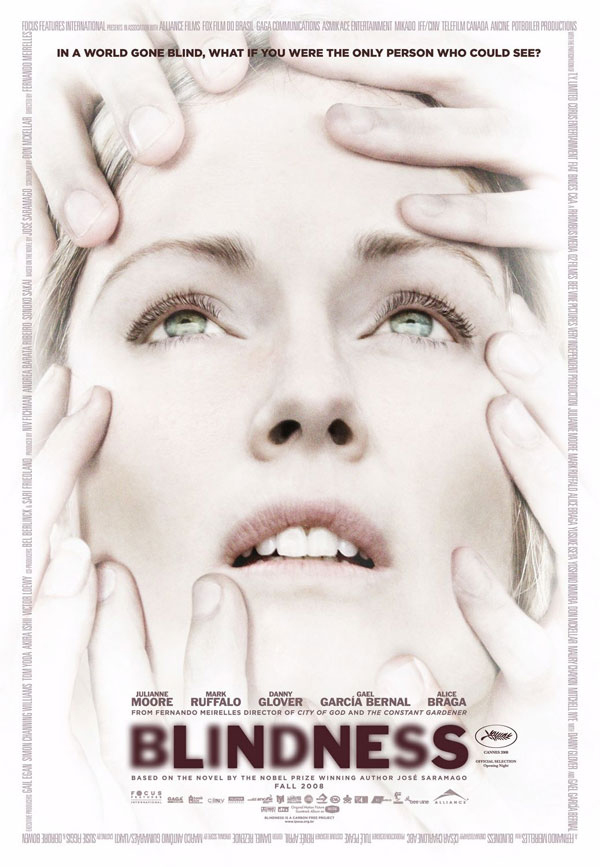 Humanity, and the institutions we create, are metaphorically blind 
Morally, emotionally, psychologically, etc.

Our society is fragile
Often victims of our own immorality, cruelty, and inability to understand us and our world
Final Thoughts
Do I recommend this novel?
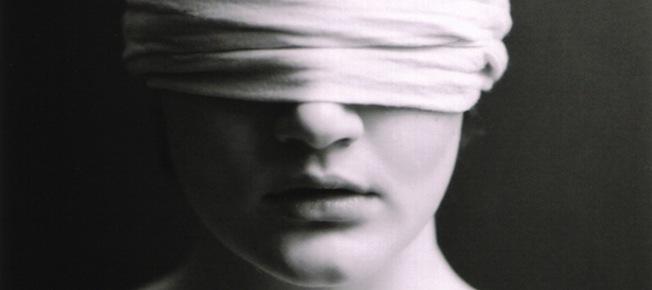 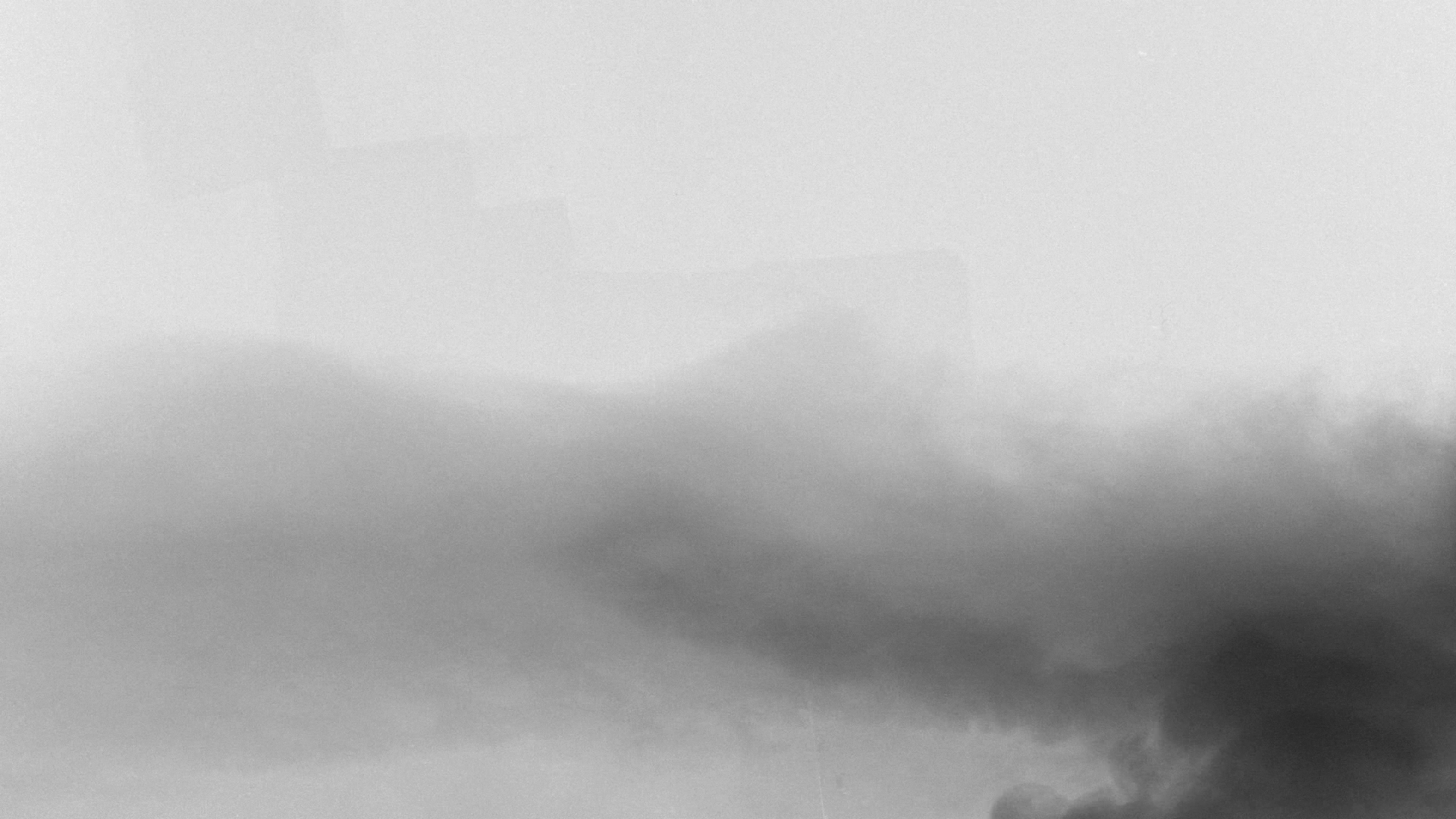